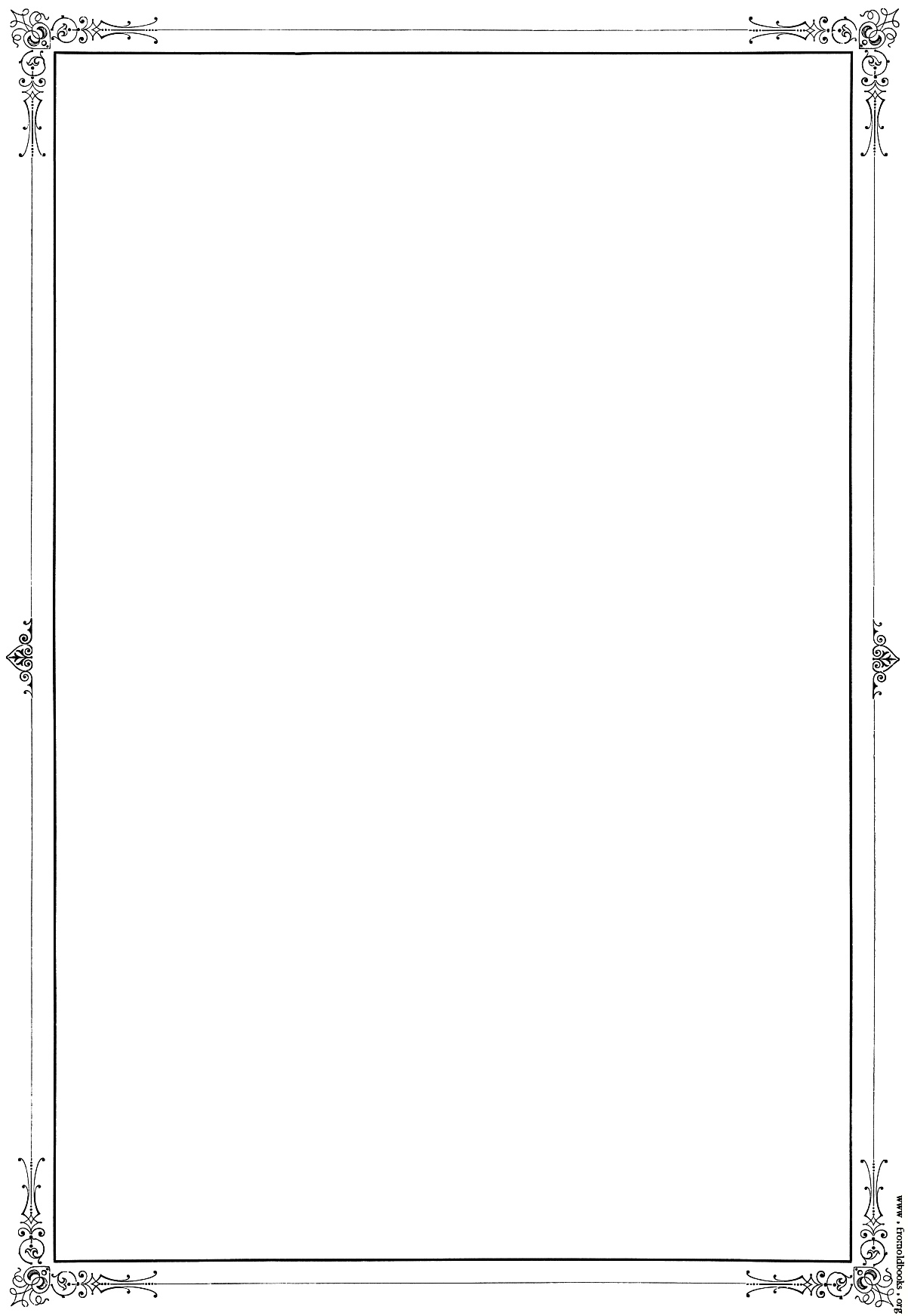 English 9
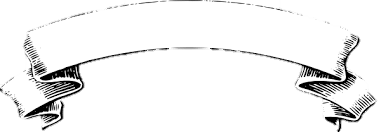 Mrs. Ria Turk
Grading 
Scale
TEACHER 
INFO
Rules & Procedures
E-mail: rturk@pikecountyschools.com
Phone: 334-482-0436
Remind: Text 81010, @turkeng9
TESTS…………………………………………30%
PROJECTS….…...…………………....….……25%
DAILY…...………………………….…………20%
QUIZZES…...………………………….………15%
AR……………………………………………...10%
WELCOME
I am looking forward to working with you this semester. Together we will work hard and have fun. Remember: Your success depends on your effort, not your excuses!
AR: Accelerated Reading
AR is calculated by adding Percent Correct x 2 with the Point Goal and the Book Level, and then dividing the total by 4.
No extra credit opportunities are given. The student’s average is based solely on his/her performance on class assignments. All efforts should be made to maintain the desired average throughout the semester.
Be prepared 
Be on-time
Be on-task
Respect teacher and classmates
Stay in seat unless have permission

*Have pencils sharpened and notebooks open when tardy bell rings.
*Immediately start your bellringer.
*Students not in their seats when the bell rings will be counted tardy. Three unexcused tardies equals one absence. 
*Students are expected to use the restroom before coming to class.
Students will receive a warning 
Teacher’s Choice
Parent Phone Call
Office Referral
Cell Phones
Cell phones are only allowed out for academic purposes with the teacher’s permission. Otherwise, cell phones will be taken up and turned into the office.
Consequences
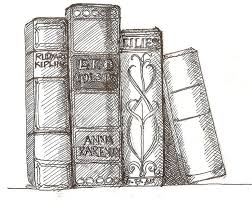 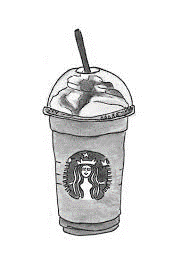 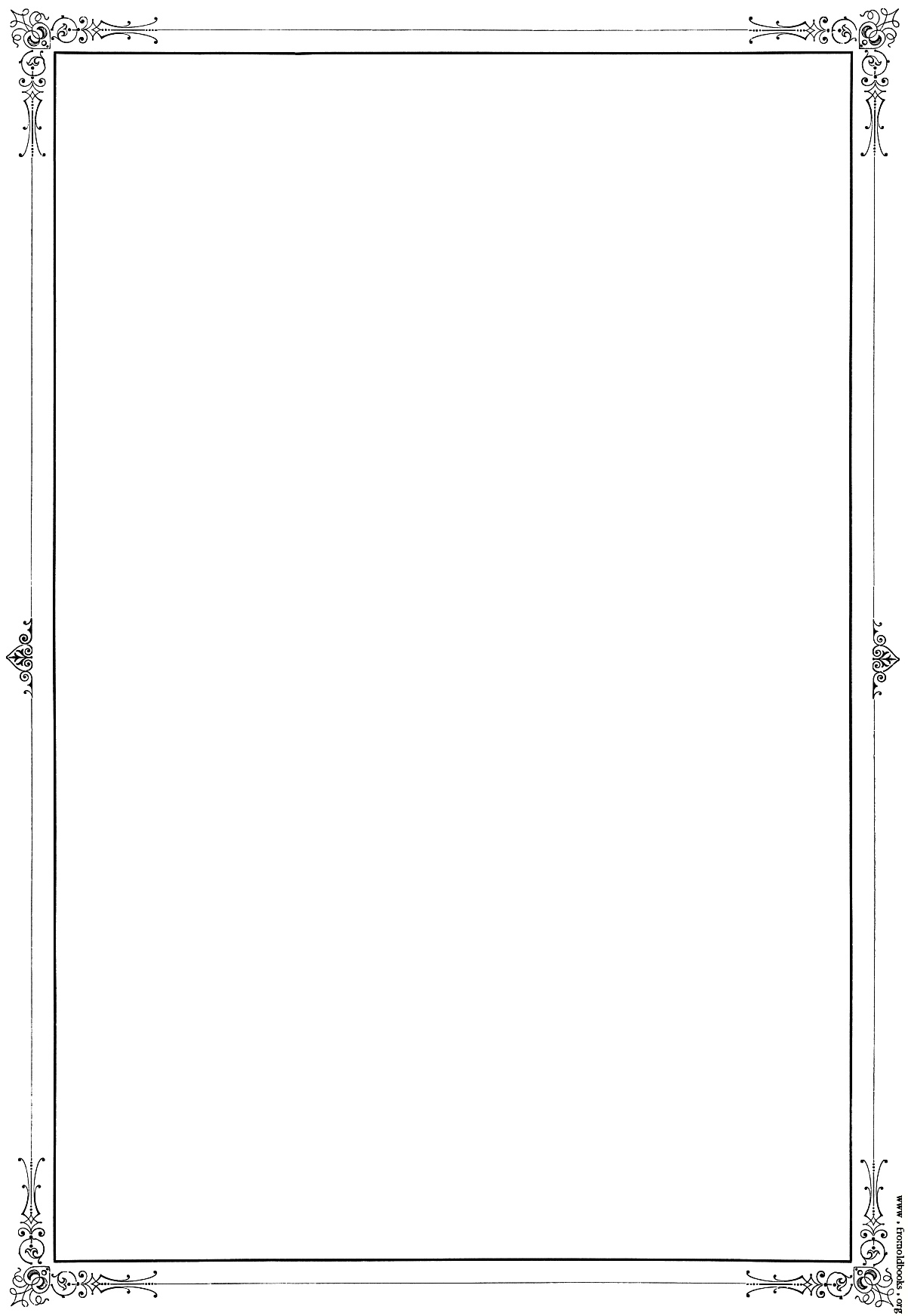 REQUIRED
2in 3-Ring Binder w/ Notebook Paper
5 Dividers
No. 2 Pencils
Pens (Dark Blue/Black ink ONLY)
Highlighters (optional)
Missing over 7 days (excused or unexcused) may result in the denial of credit. Also, 3 tardies = 1 unexcused absence. 

Make-up Work: Make-up work is the student’s responsibility. If a student misses an announced test or assignment due to an absence from school, the teacher may require the student to make up the test or turn in the assignment upon the student’s return to class. Advanced assignments should be turned in prior to the time of the absence when the student knows of the absence in advance.
If needed, students may have up to three (3) days to make up missed assignments or tests.
Materials
Curriculum
Absences
ACKNOWLEDGEMENT
SUGGESTED
Flash Drive
Exam Exemption

Students can exempt their semester exam with a 75 or higher with NO absences/check in/out, 80 or higher with 1 absence, or 90 or higher with 3 absences.
What defines an American? Is it the love of liberty, the pursuit of justice, the urge to invent, the desire for wealth, the drive to explore, or the quest for spiritual values? In this course students will explore the personal and behavioral characteristics which defines an individual as a member of a certain group. Based on ethnicity, religion, language, and culture, people distinguish themselves from other groups and form an understanding and pride in who they are. 
      When you really think about the Native Americans, what is one word that can define or represent the culture as a whole? It is nature. Native American Indians relied solely on nature for their food, clothing, shelter, and religion. Now think about some of the first “Americans” who left England because their religious identity was being threatened. When they left, they knew little about the “new world” in which they were going. America was founded through exploration. It was the exploration for religious freedom, as well as for wealth and gold, that founded America. 
     So I ask, what is an American, and how does American literature create conceptions of the American experience and identity?
HONOR CODE
The HONOR CODE covers all class assignments, including homework. Copying someone else’s assignment is cheating and all students involved will be assigned a grade of zero.
STUDENT					DATE

PARENT					DATE
E-MAIL
I check my e-mail and text messages regularly and will respond as soon as possible. E-mails and messages sent after 7:00p.m. will receive a response the following morning.
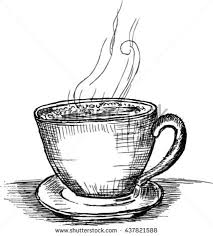